АДМИНИСТРАЦИЯ ГОРОДСКОГО ОКРУГА 
ГОРОД СТЕРЛИТАМАК РЕСПУБЛИКИ БАШКОРТОСТАН
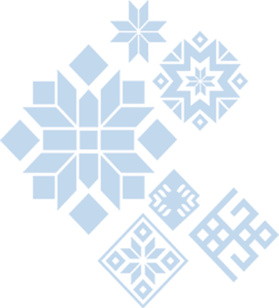 Что такое муниципальная услуга?

Преимущества
 получения  муниципальных услуг
 в электронном виде
Способы получения  муниципальных услуг
Получатели
Муниципальная услуга –
  услуга, оказываемая муниципалитетом
Физ. лица
Юр. лица
131-ФЗ  
от 06.10.2003
210-ФЗ
   от 27.07.2010
Способы получения 
муниципальных услуг:
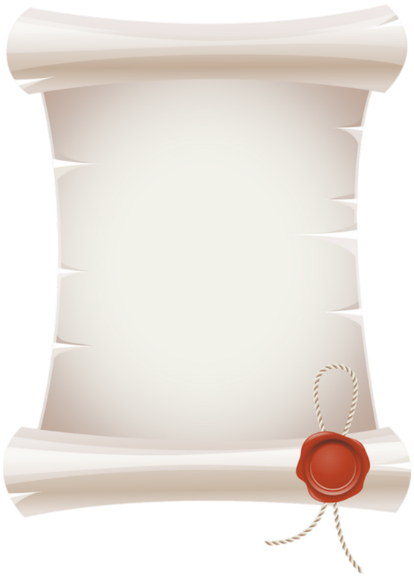 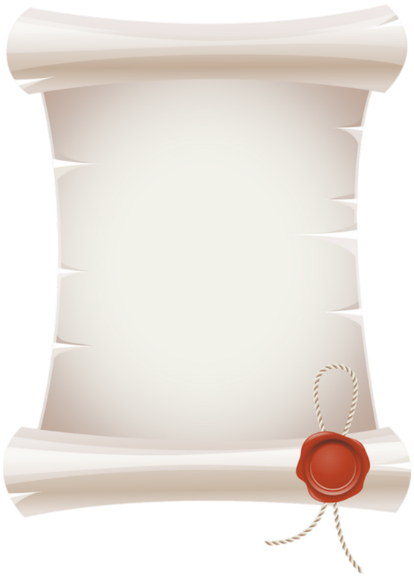 Функции 
 и полномочия
муниципалитета
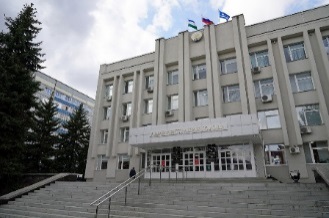 Процесс получения муниципальной
услуги
Администрация ГО г.Стерлитамак
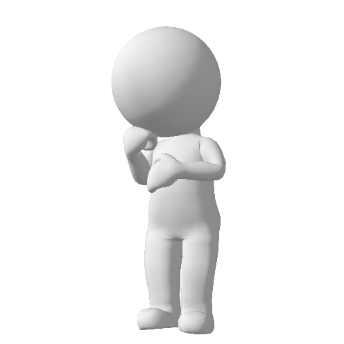 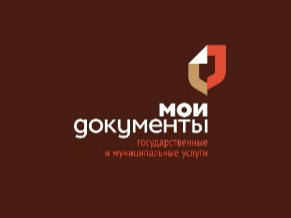 РГАУ МФЦ г.Стерлитамак
Портал государственных и муниципальных услуг
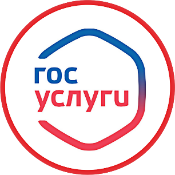 Сфера оказываемых муниципальных электронных услуг
ЭЛЕКТРОННАЯ УСЛУГА – 
взаимодействие через Интернет
7 услуг
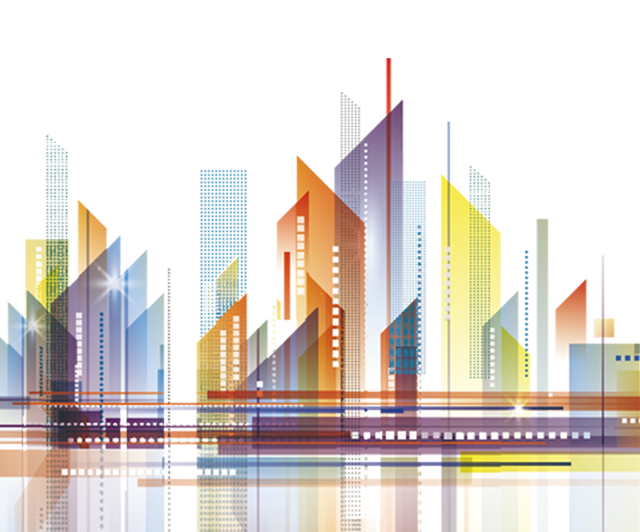 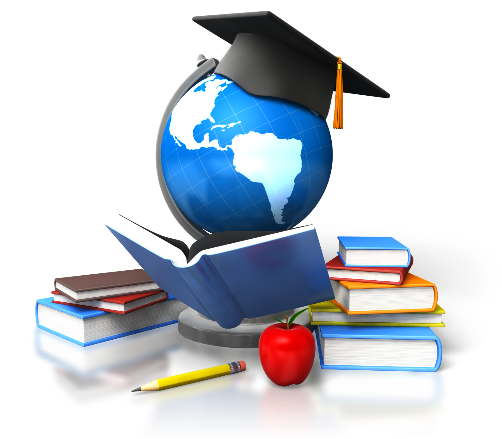 3 услуги
Доступно 
горожанам 
19 электронных муниципальных 
услуг
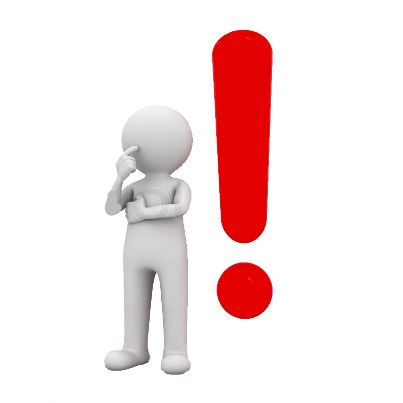 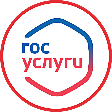 АРХИТЕКТУРА И ГРАДОСТРОИТЕЛЬСТВО
ОБРАЗОВАНИЕ
7 услуг
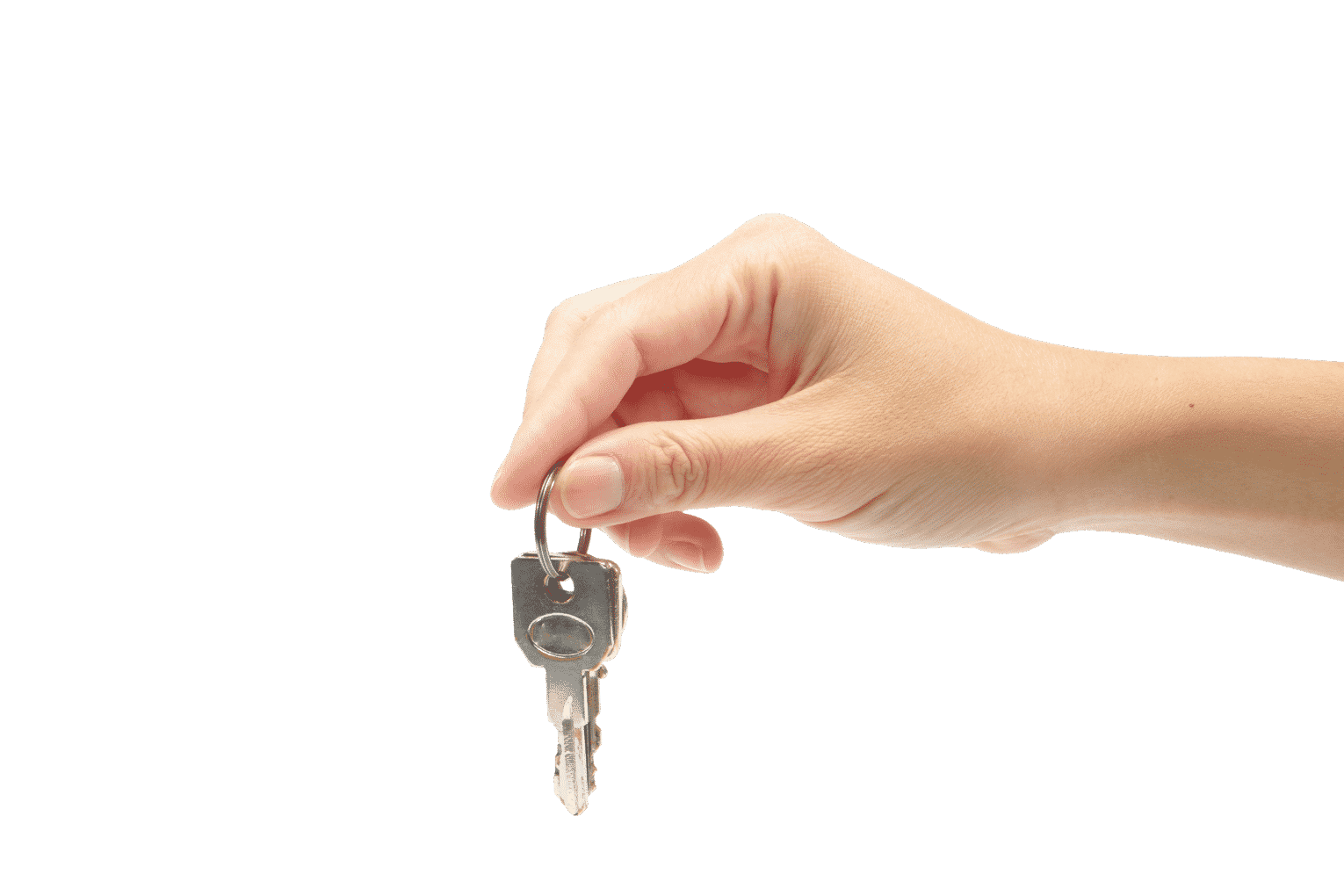 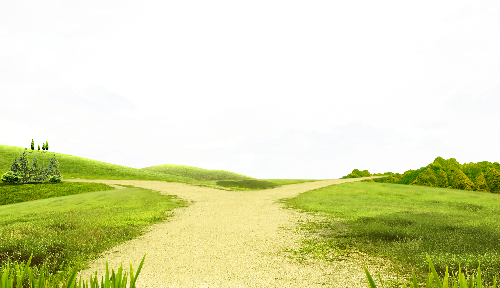 2 услуги
12 услуг
7 услуг
www.gosuslugi.ru
ИМУЩЕСТВО
ЗЕМЕЛЬНЫЕ РЕСУРСЫ
www.gosuslugi.bashkortostan.ru
Доля оказанных муниципальных услуг в электронном виде (%)
Целевые показатели для ОМСУ установлены
 Распоряжением Правительства РБ 
от 12.04.2017  №295-р
19 услуг
5
19 услуг
98%
15 услуг
5
87%
15 услуг
4
73%
3
48%
*
3 к в а р т а л 
2022 года
2019 год
2020 г о д
2021 год
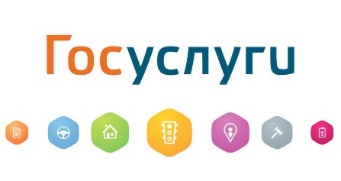 ТОП – 10 услуг оказанных в электронном виде за 2021 год
complect.edu-rb.ru
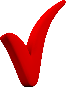 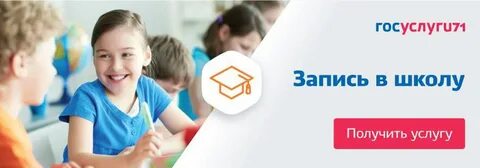 6 426 заявлений
1) Зачисление в школы
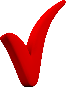 2) Постановка на учет и зачисление в    детские сады
2 287 заявлений
3) Присвоение и аннулирование адресов
295 заявлений
4) Выдача ГПЗУ
232 заявлений
202 заявлений
5) Переустройство и перепланировка
6) Выдача разрешения на ввод
126 заявлений
edu-rb.ru
7) Выдача уведомления о соответствии параметров объекта ИЖС или садового дома
118 заявлений
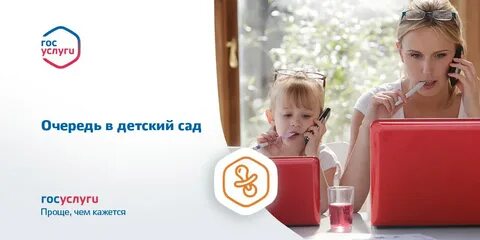 8) Подготовка и выдача разрешения на строительство
100 заявлений
9) Перевод жилого помещения в нежилое или нежилого в жилое помещение
33 заявлений
15 заявлений
10) Предоставление в аренду з/у
Что делаем для развития электронных муниципальных услуг ?
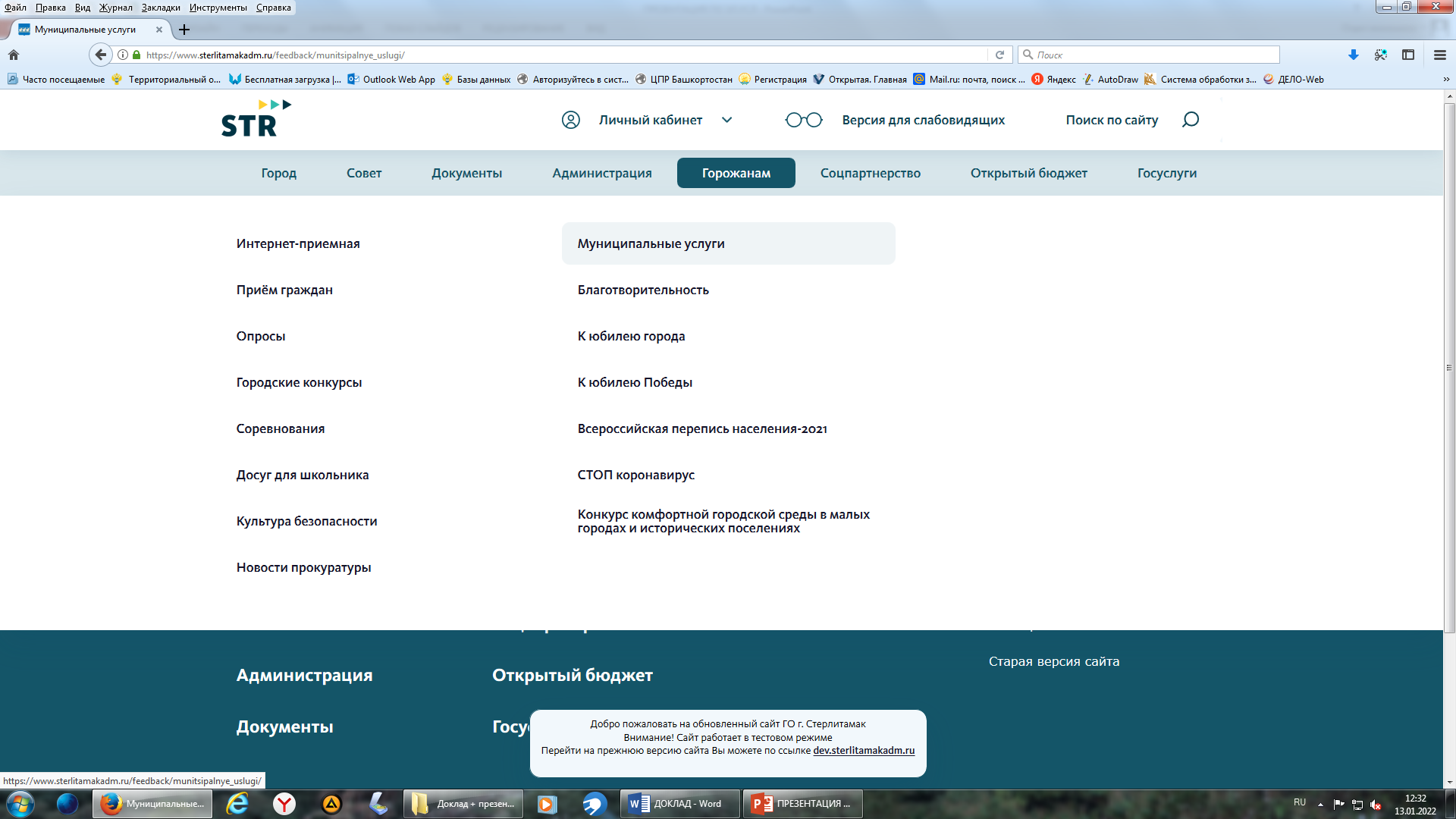 Размещен Перечень 19 электронных муниципальных услуг, выведены прямые ссылки на Порталы Госуслуг
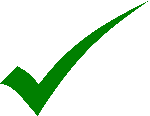 Создан специальный тематический раздел о предоставлении муниципальных услуг
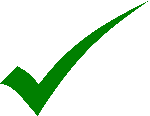 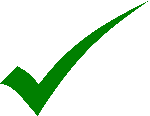 Созданы обучающие ролики
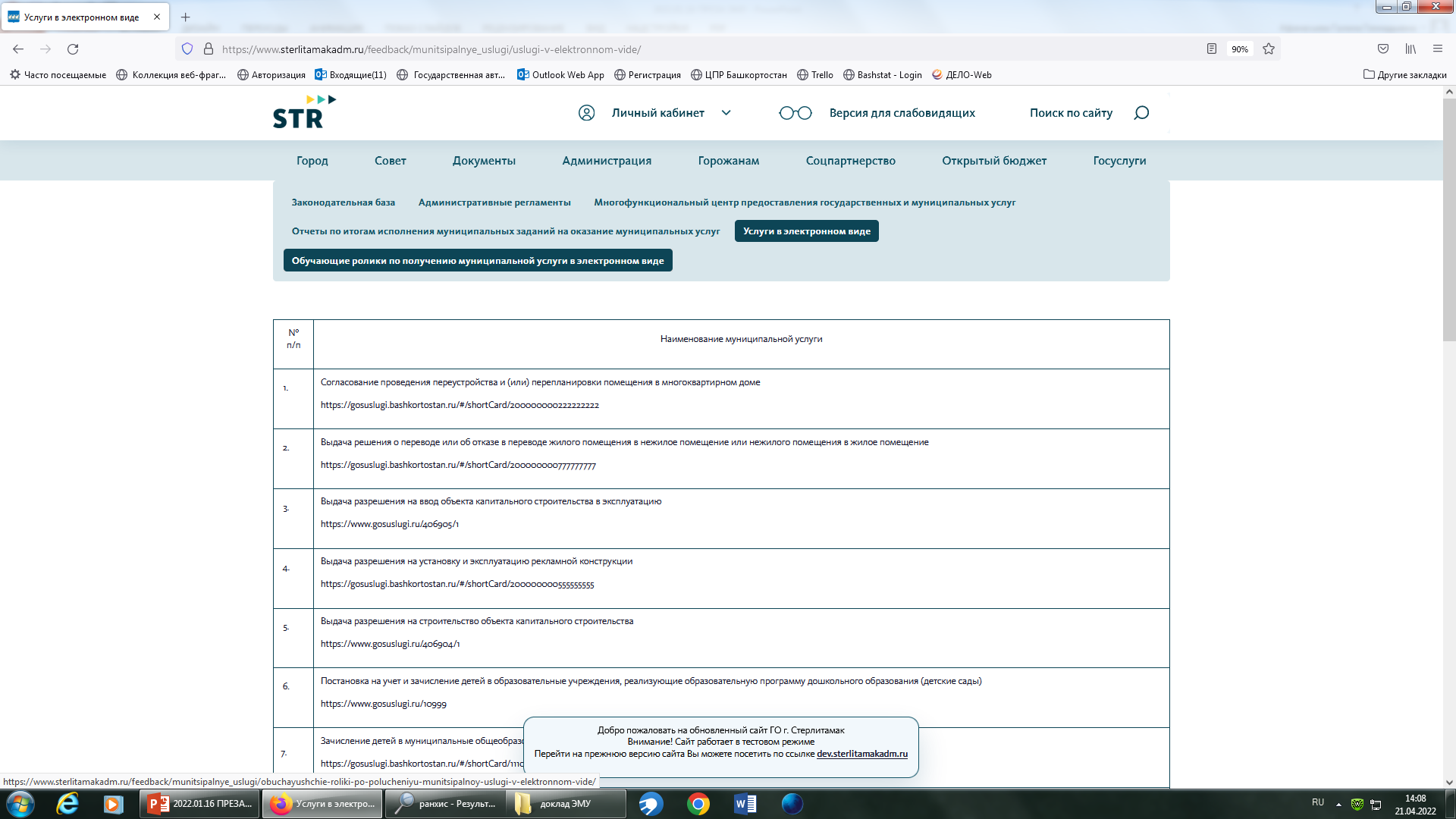 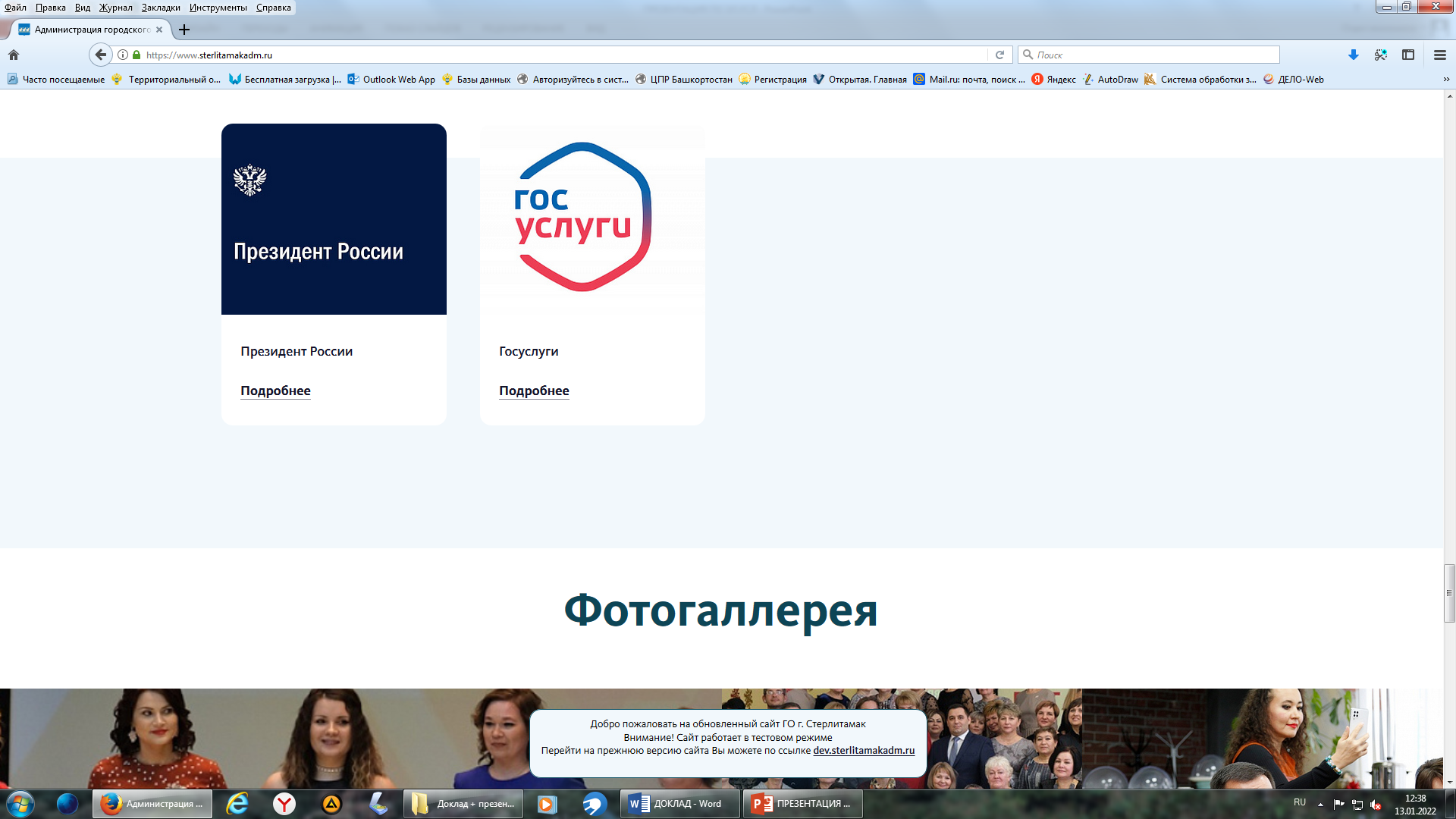 Преимущества получения муниципальных услуг 
в электронной форме
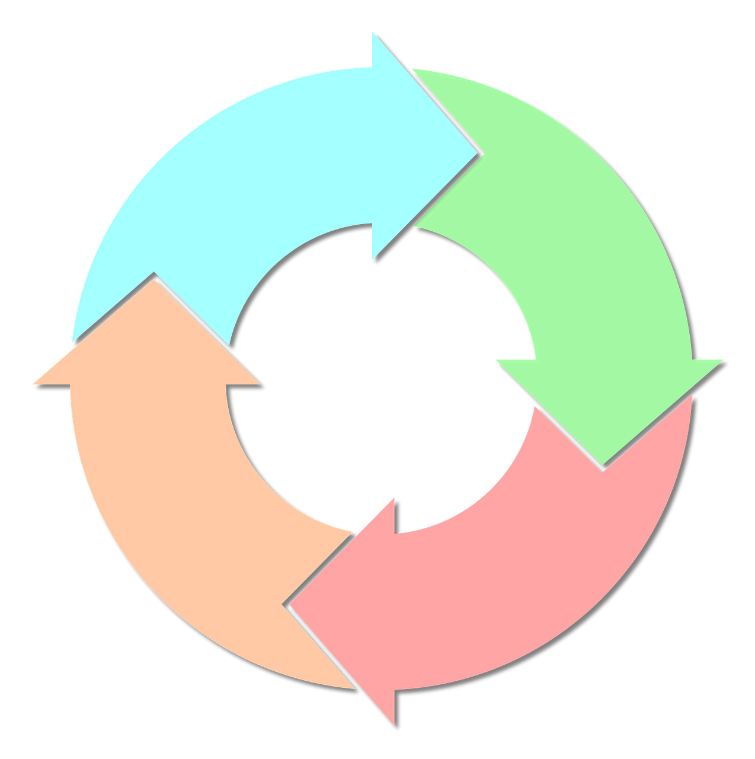 Повышение 
качества жизни
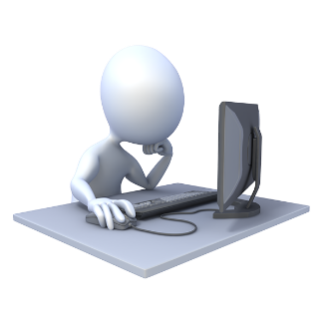 Доступность 24 часа:
возможность получения услуг  из любой точки мира посредством сети Интернет
Экономия денежных средств:
не тратятся деньги на поездку, копии документов и т.д.
Контроль:
возможность получения информации о статусе рассмотрения заявки
Экономия времени:
необходимая для поездки  и простаивания в очереди
Комфорт:
отсутствие очередей
Возможность получить электронную услугу в РГАУ МФЦ
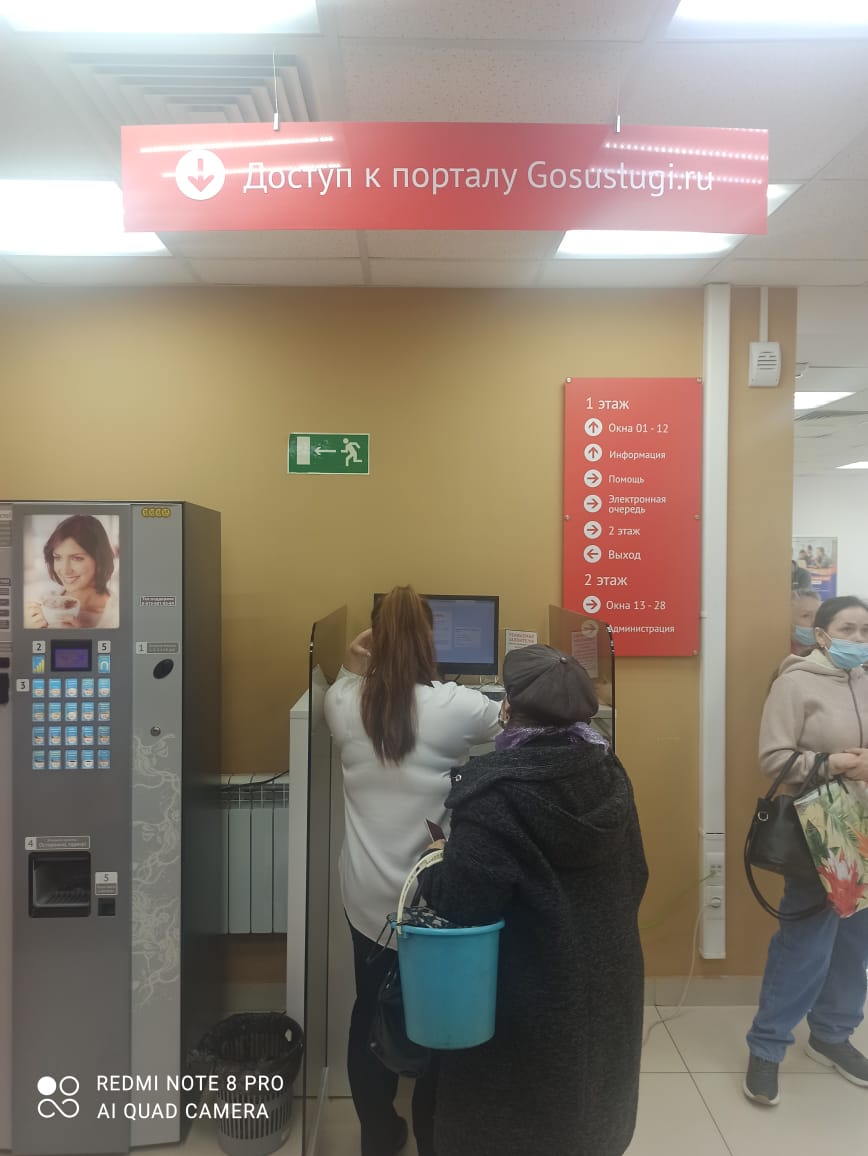 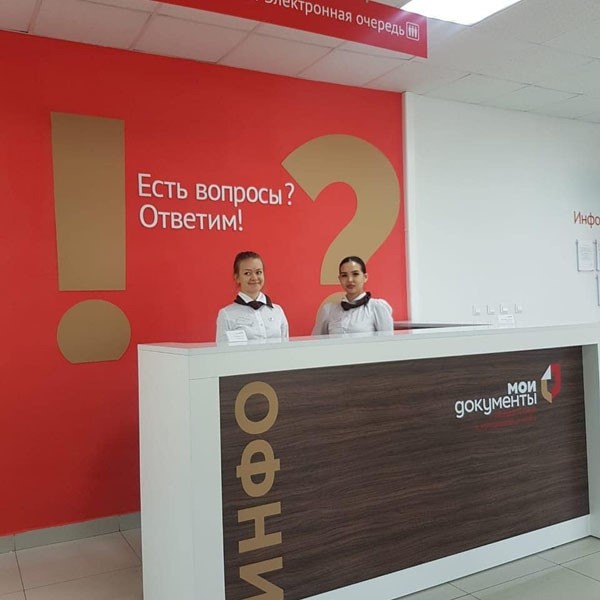 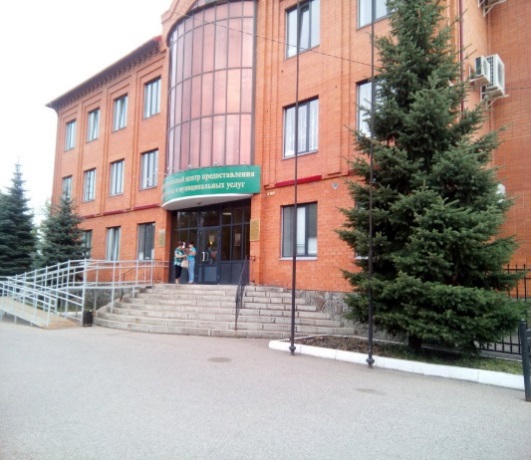 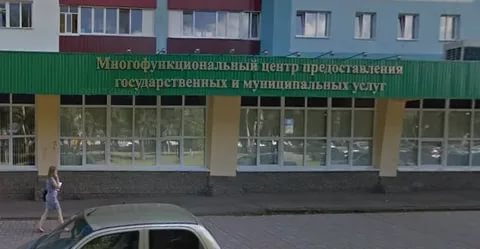 ул. Худайбердина, 83
ул. Проспект Октября, 71
Возможность получить бесплатное обучение цифровым навыкам
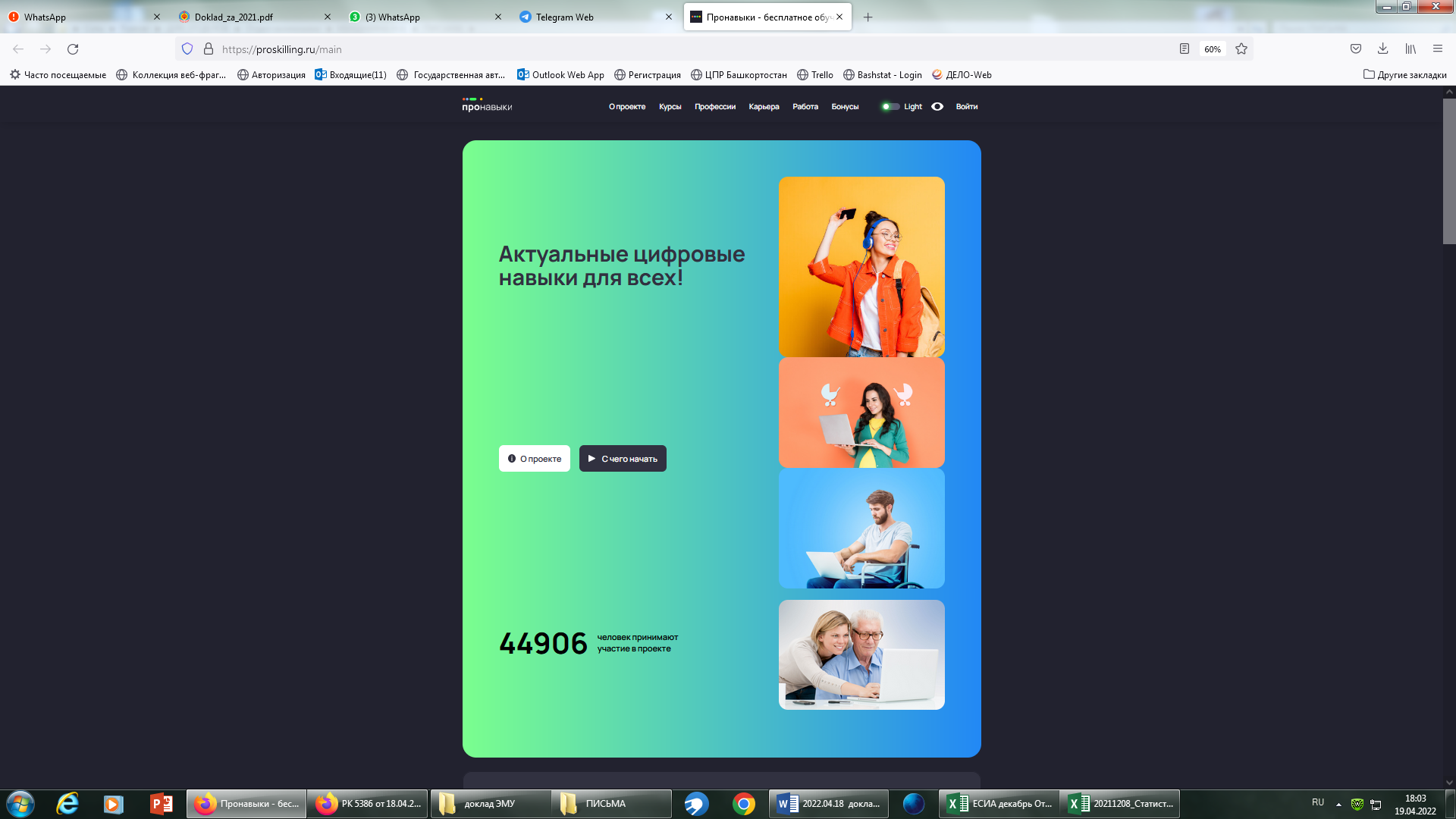 платформа «Пронавыки.рф»
в рамках проекта 
«Кадры цифровой экономики»
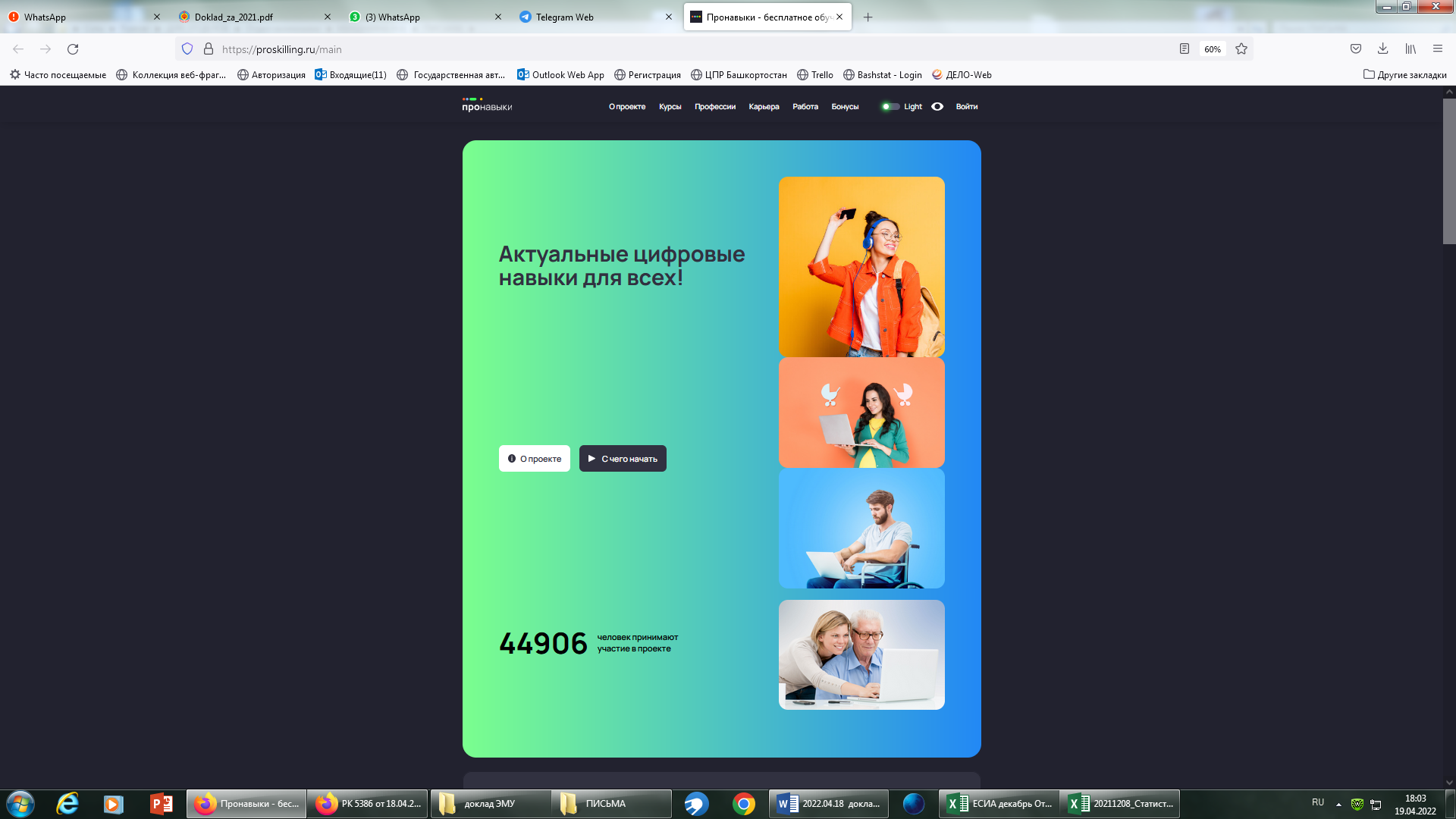 Проект «Пронавыки»
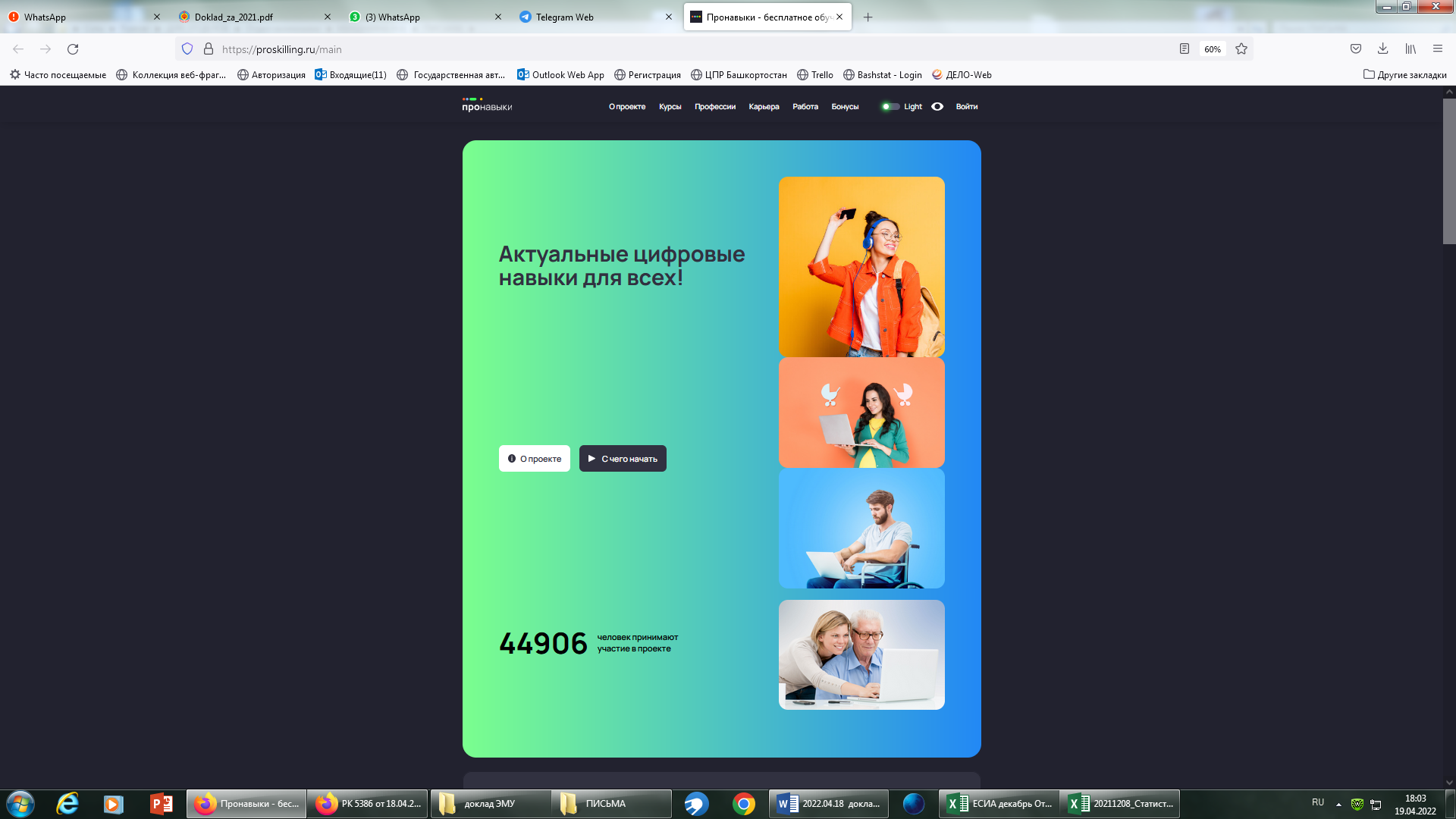 Инструменты уверенного пользования ПК
1 час / 6 уроков

Вы познакомитесь с инструментами Windows 10 и Microsoft 365: сможете работать с документами в Word и формулами в таблицах Excel, анализировать данные, создавать красивые презентации в PowerPoint, работать на любом устройстве, где бы вы ни находились!
44 906
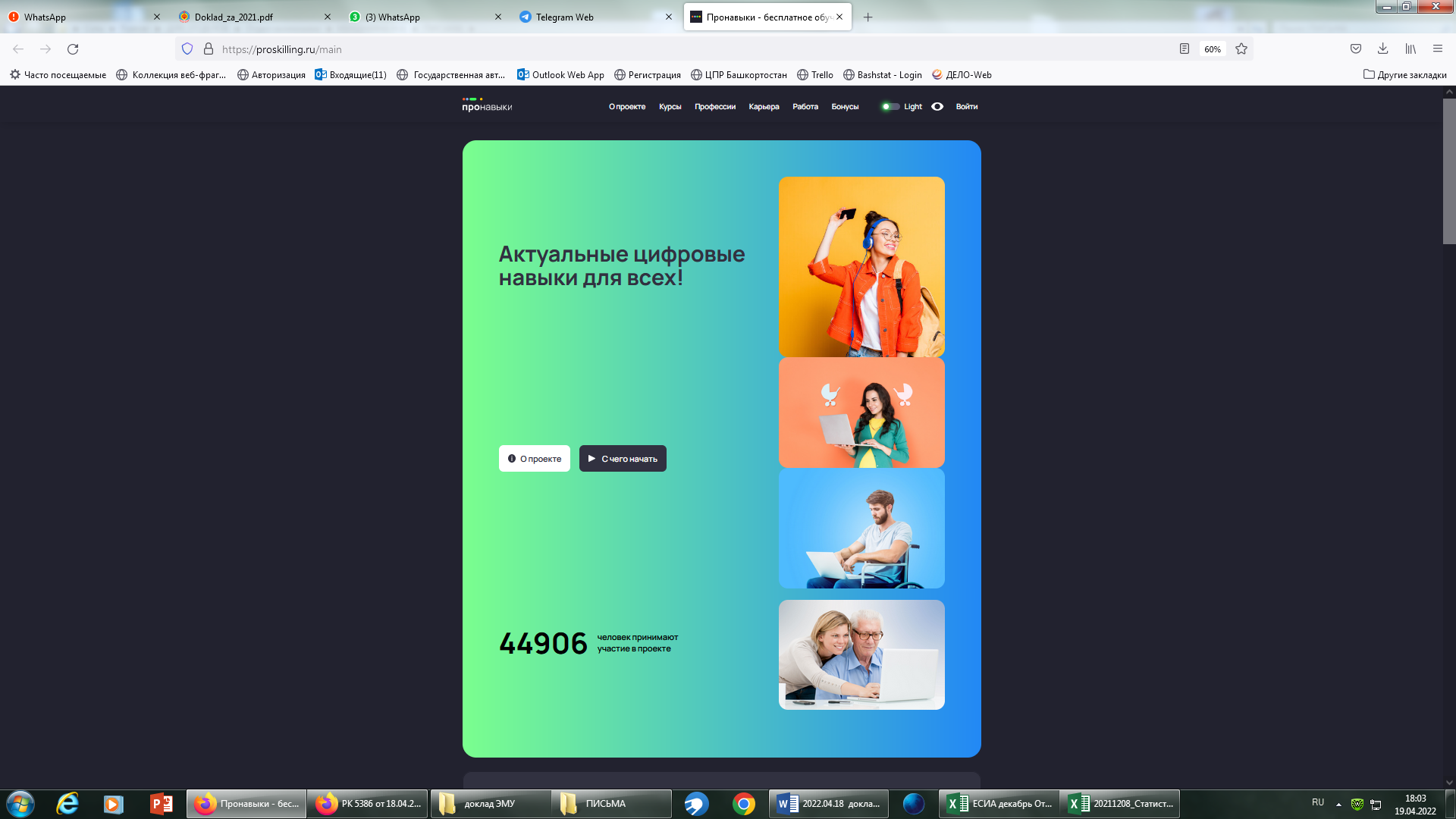 человек принимают 
участие в проекте
Актуальные цифровые 
навыки для всех!
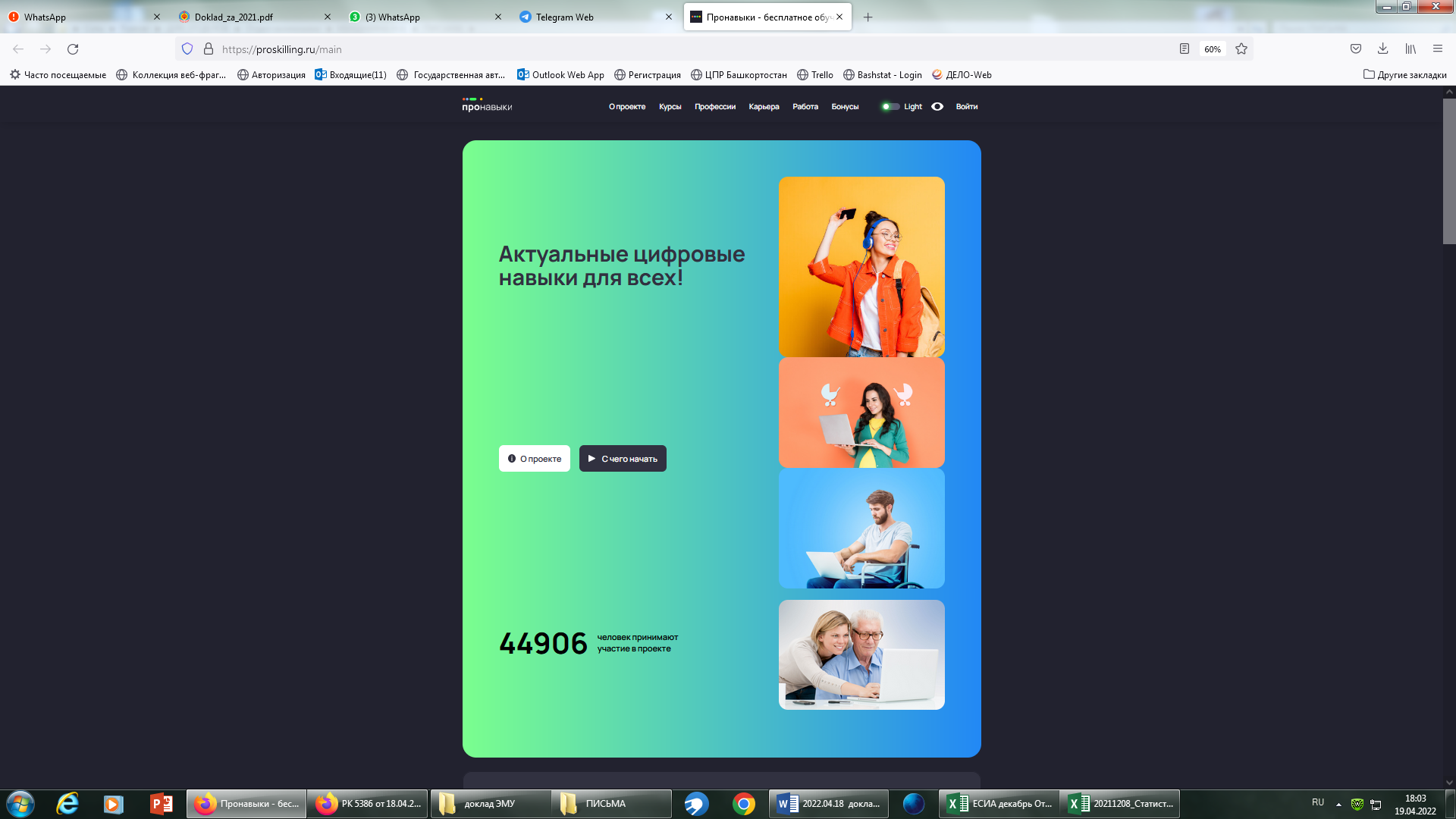 https://proskilling.ru/main